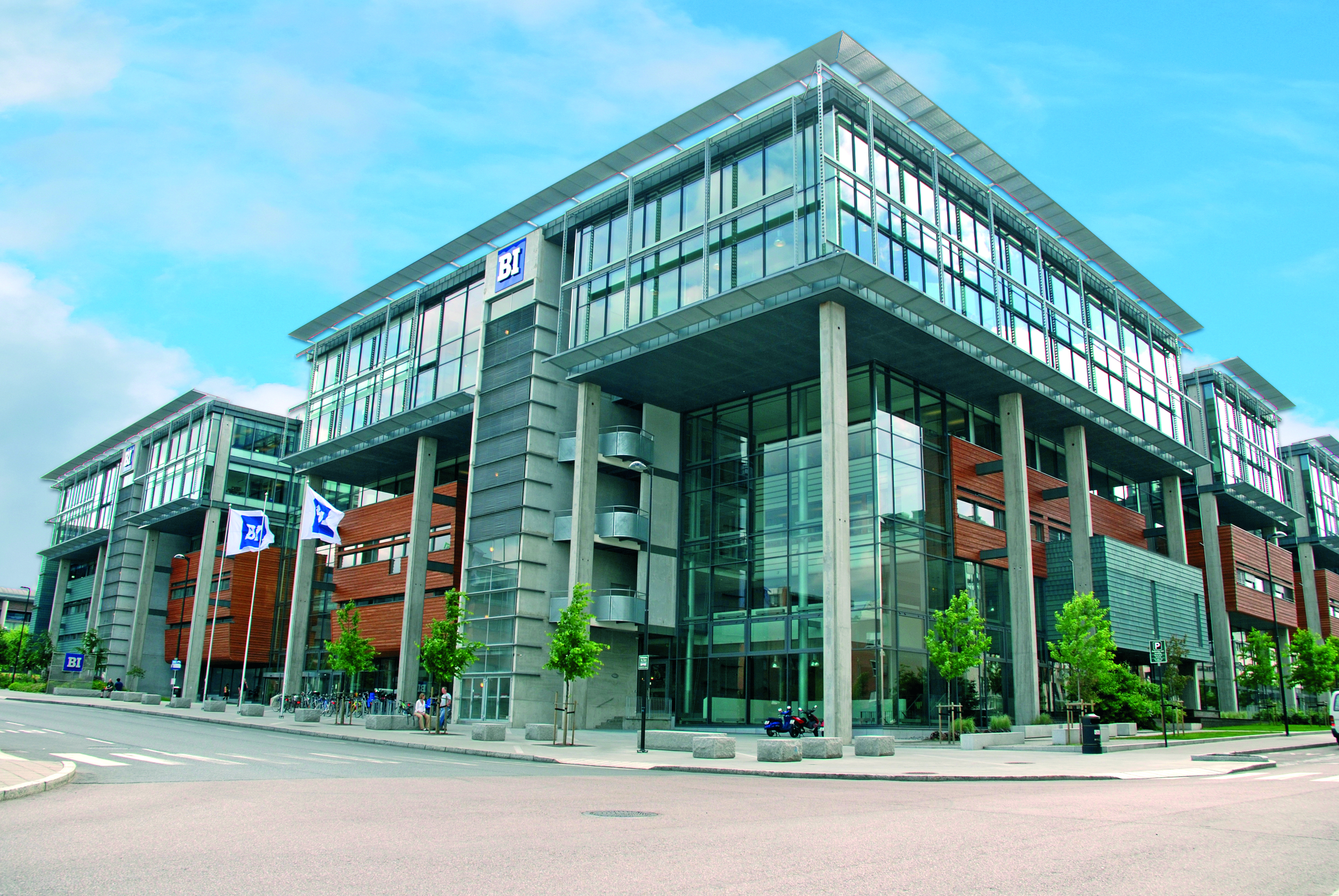 17. januar 2012
Å LEVE I EN SAMFUNNSKONTRAKT
Rektor Tom colbjørnsen
Kontaktkonferansen 2012 - Grand Hotel, oslo
17. Januar 2012
samfunnskontrakten
Gjensidige forventninger mellom BI og våre interessenter
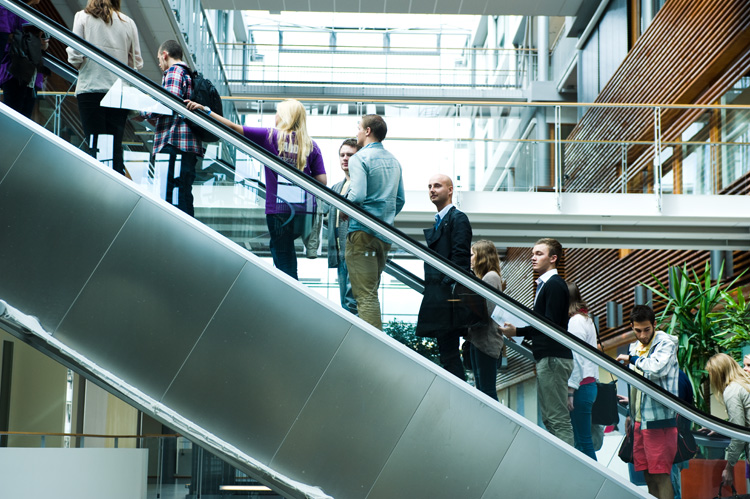 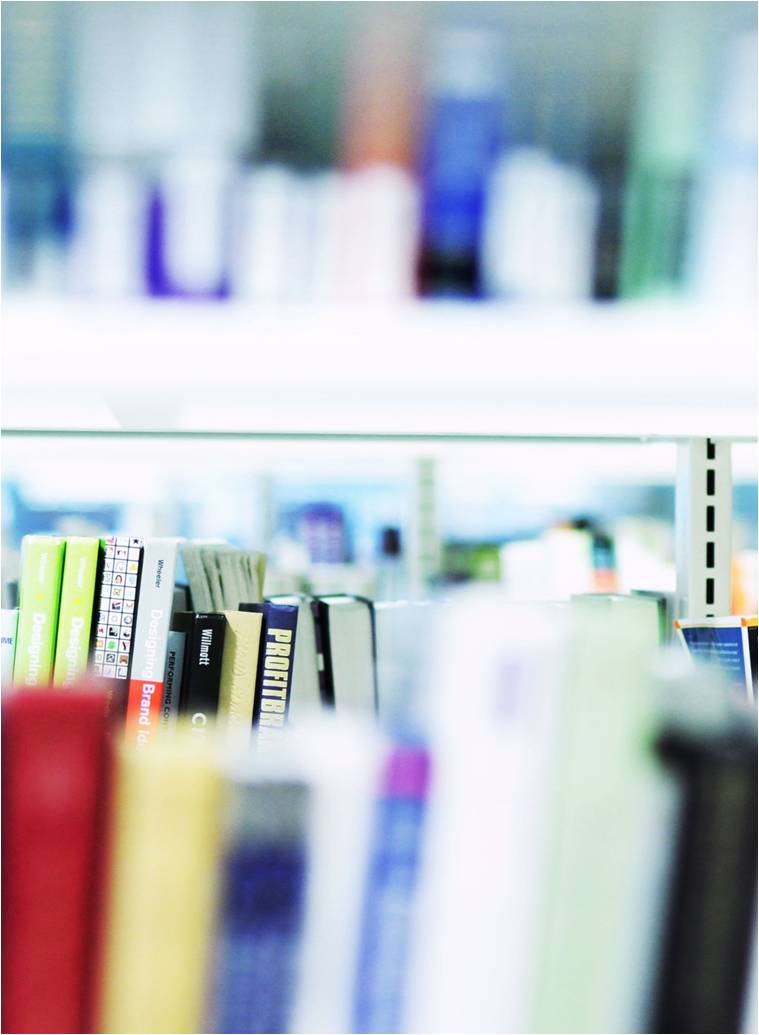 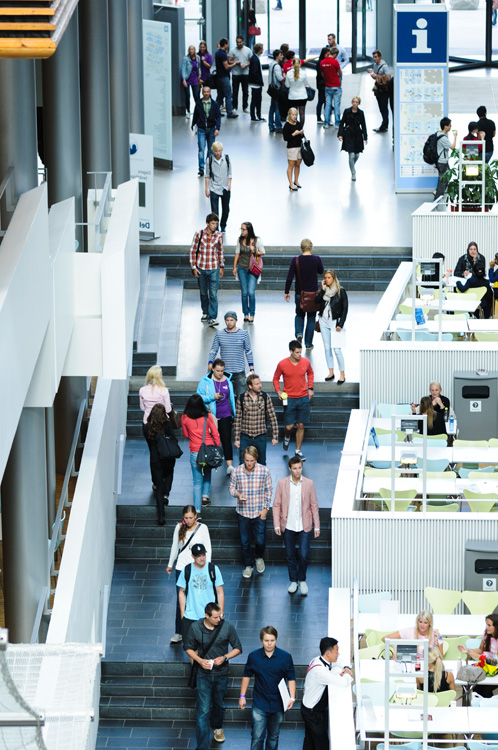 Kontaktkonferansen 2012
Kontaktkonferansen 2012
Samfunnskontrakten
Samfunnets årlige investeringskostnad i BI i tusen kroner
	Direkte investeringskostnad			1.350.000
	Alternativkostnad:	
	13.300 heltidsekvivalenter á kr. 450.000	6.000.000					Totalt						7.350.000
Kontaktkonferansen 2012
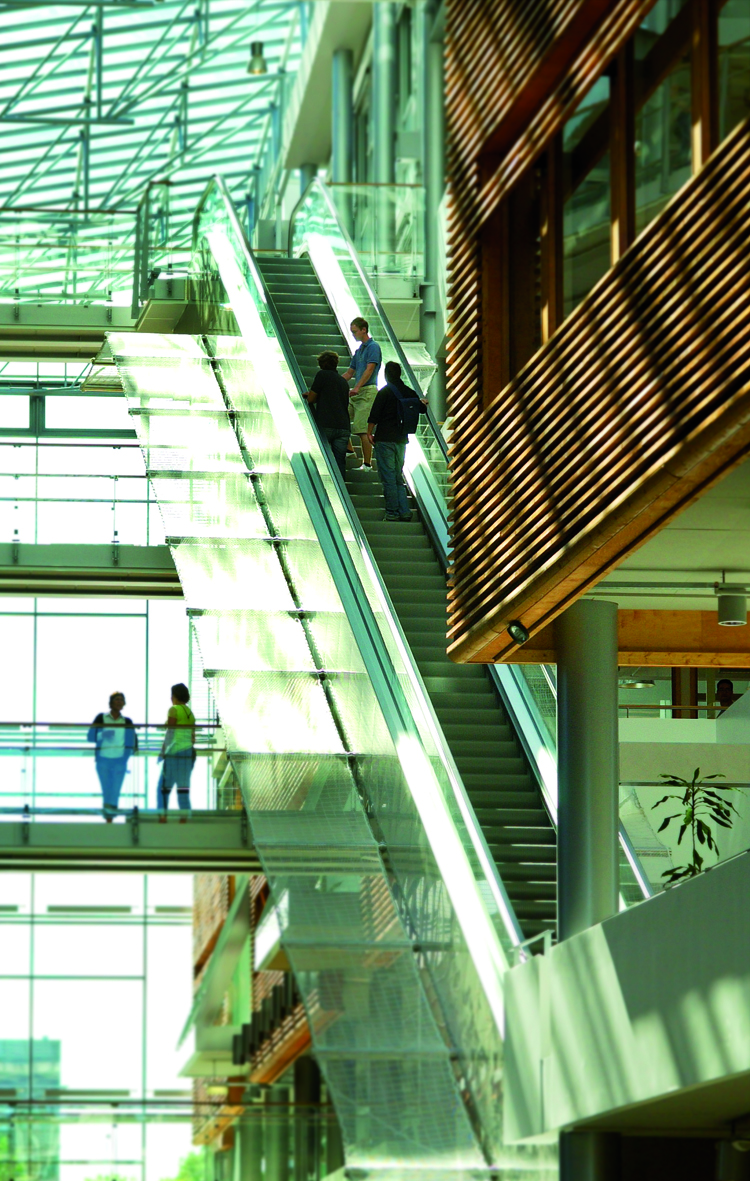 Leve med samfunnskontrakten
Gi interessentene forutsigbarhet gjennom tydelig strategi- Ambisjoner- Særpreg- Prioritering
Kontaktkonferansen 2012
Leve med samfunnskontrakten
Strategi er til for å gjennomføres- Spissing av fagtilbudet- Nedleggelse av        ulønnsommestudier og studiesteder
Kontaktkonferansen 2012
Hva med bis  forventninger?
Vanskelig å kreve noe – konkurransen avgjør!
Faglig autonomi innen generiske rammer
Respekt for akademisk frihet
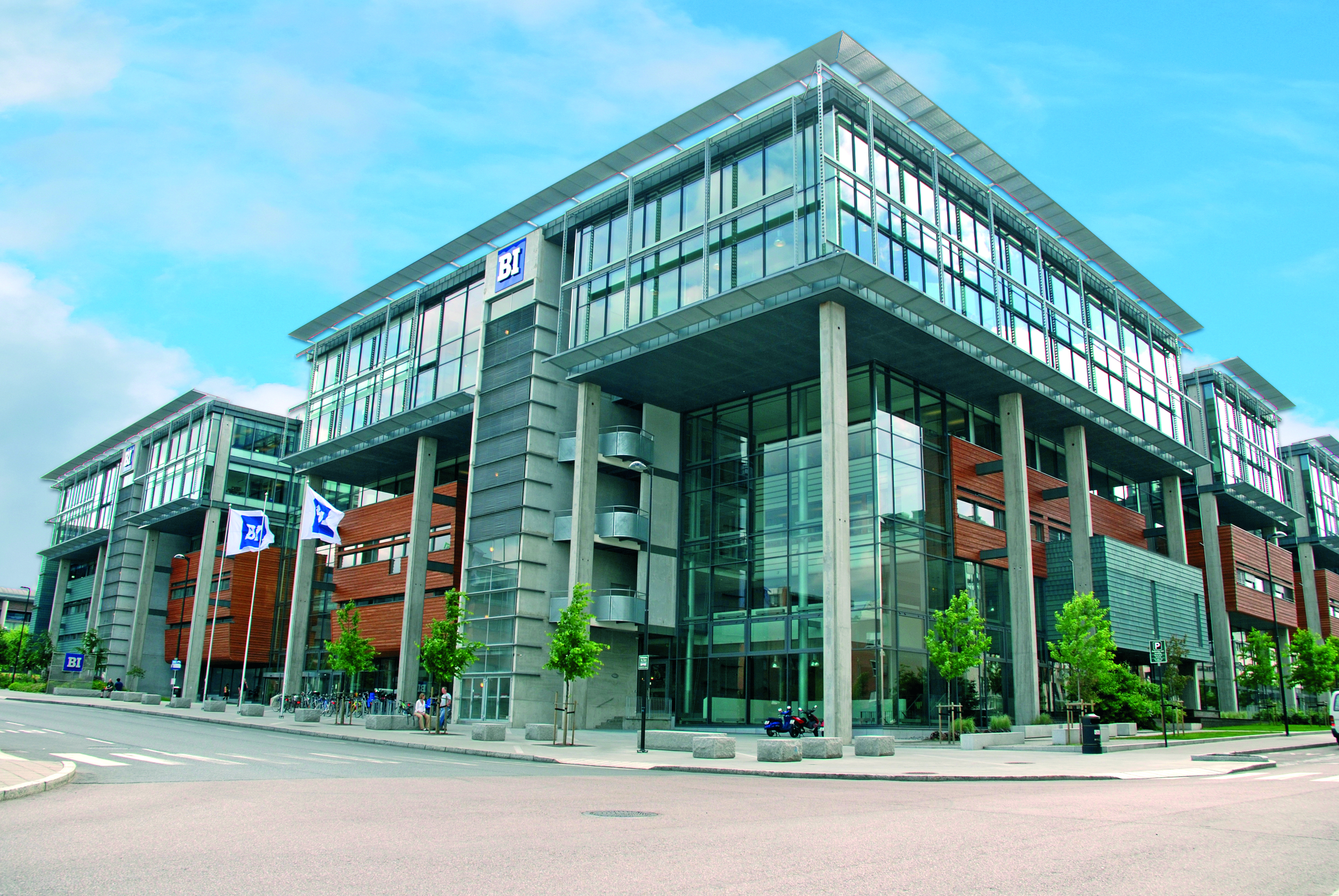 Kontaktkonferansen 2012